Internet of Things: Cybersecurity
Prabhas Chongstitvatana
Faculty of Engineering
Chulalongkorn University
What is IoT
Network of Physical Objects

Embedded systems with electronics, software, sensors

Enable objects to exchange data with manufacturer, operator, other devices through network infrastructure
Allow remote control
Direct integration = computer + physical world

Result:  Automation in all fields
Smart Cities
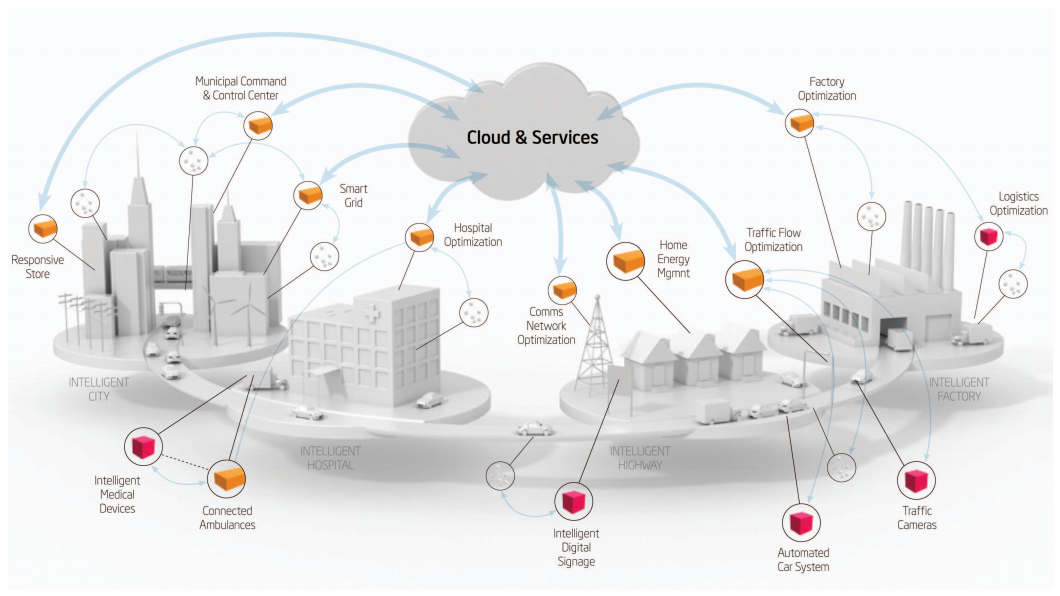 Cybersecurity
Friday 21 October 2016
Mirai
23 December 2015
Most affected were consumers of «Prykarpattyaoblenergo» (Ukrainian: Прикарпаттяобленерго; servicing Ivano-Frankivsk Oblast): 30 substations were switched off, about 230 thousands people were left without electricity for a period from 1 to 6 hours.
More Information
Search  “Prabhas Chongstitvatana”
Get to me homepage
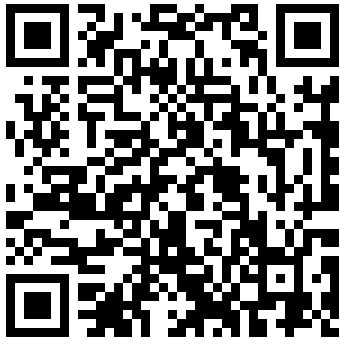